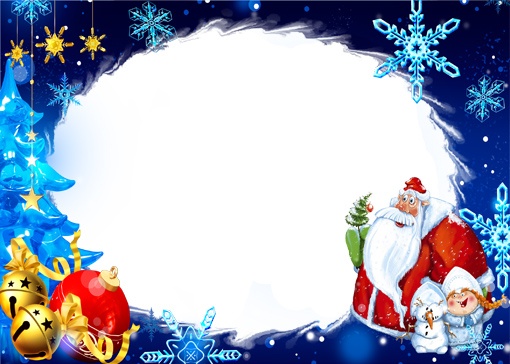 НОВЫЙ ГОД 2017
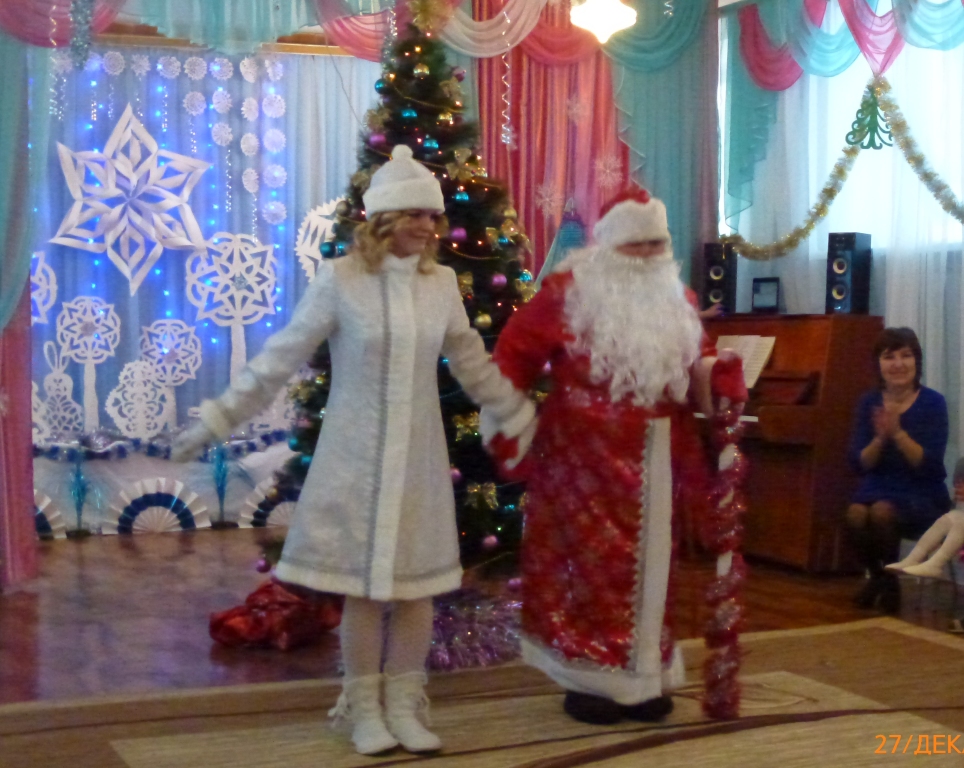 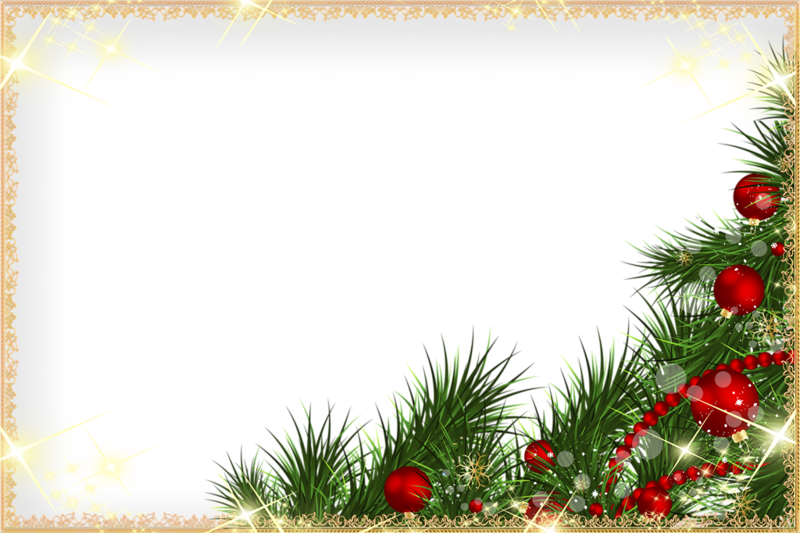 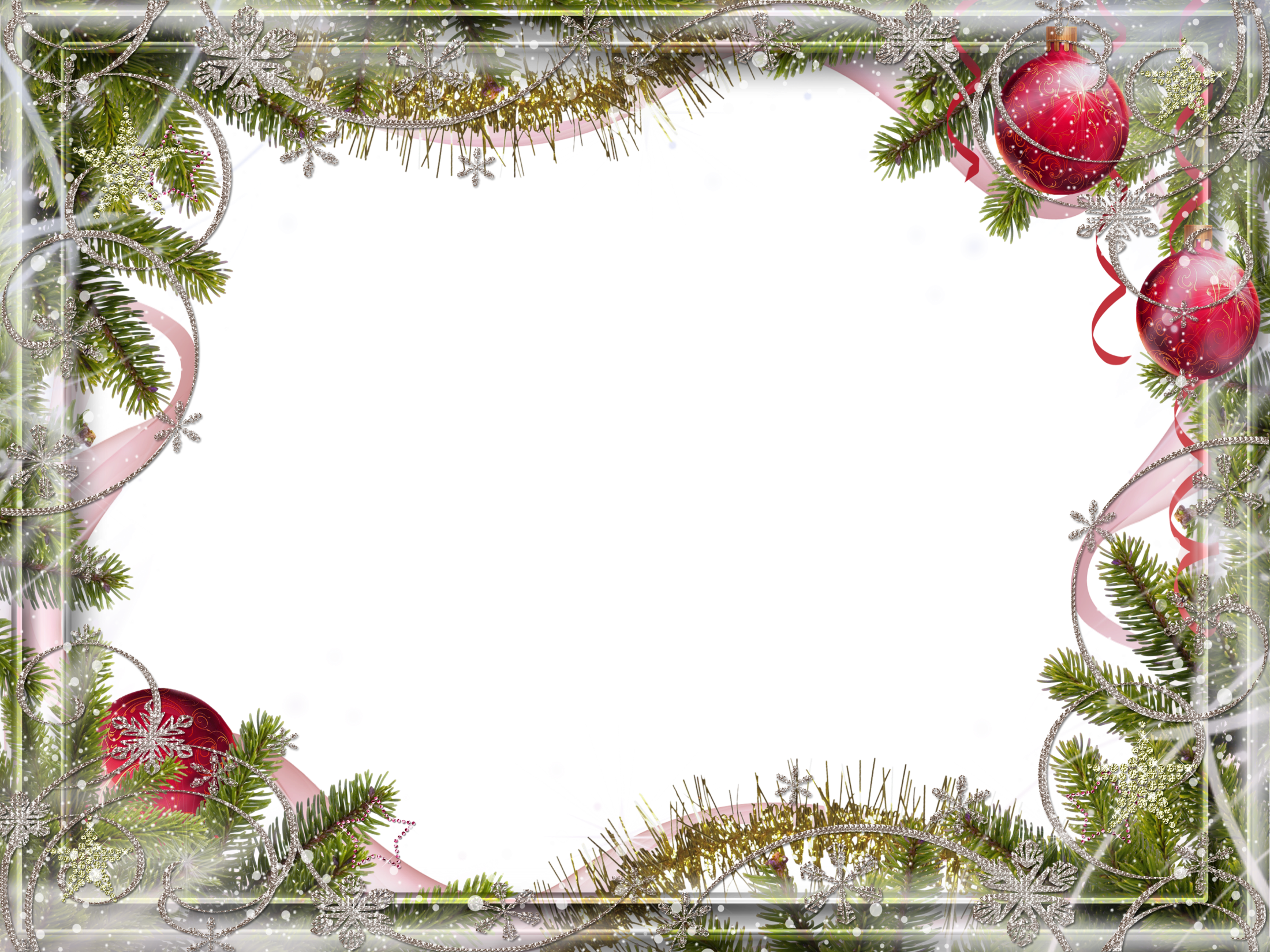 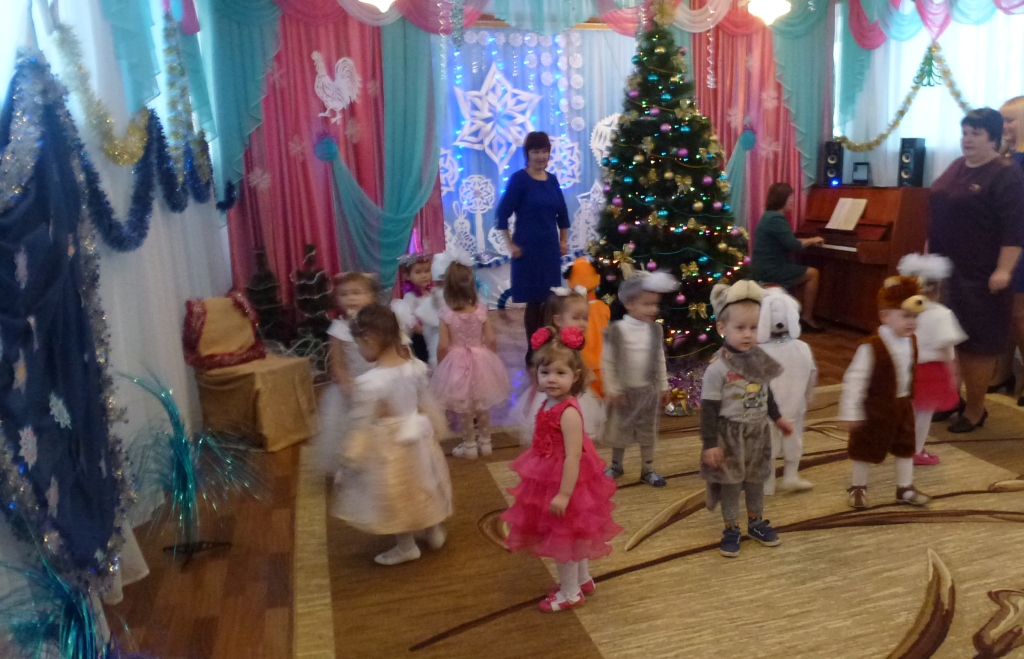 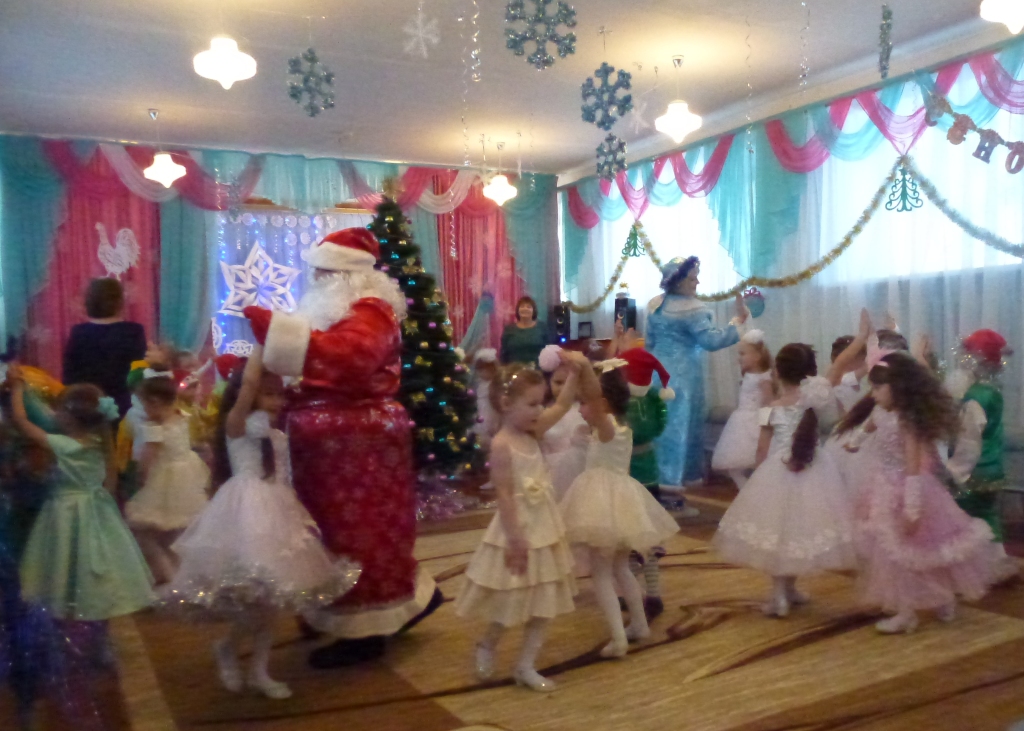 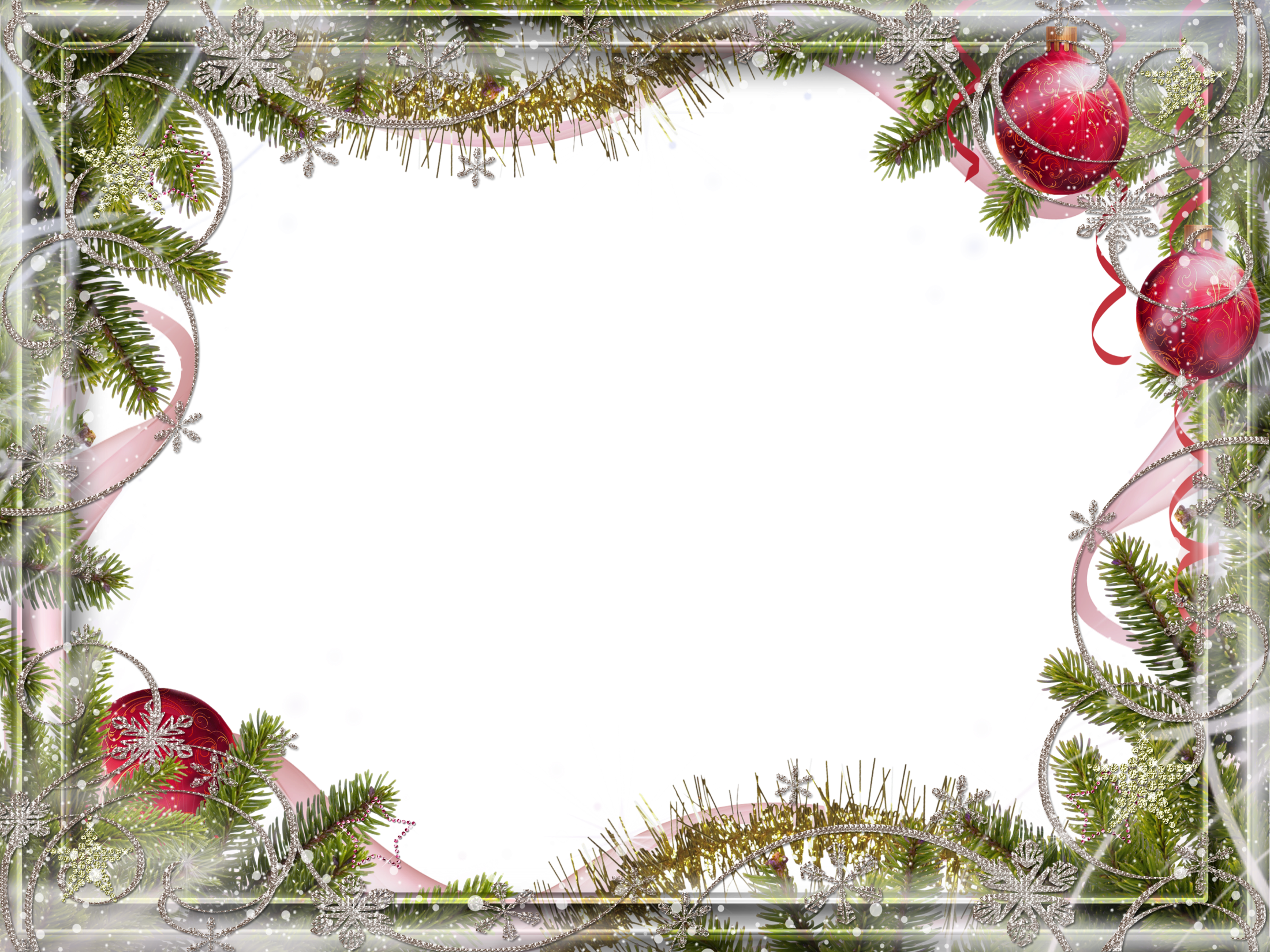 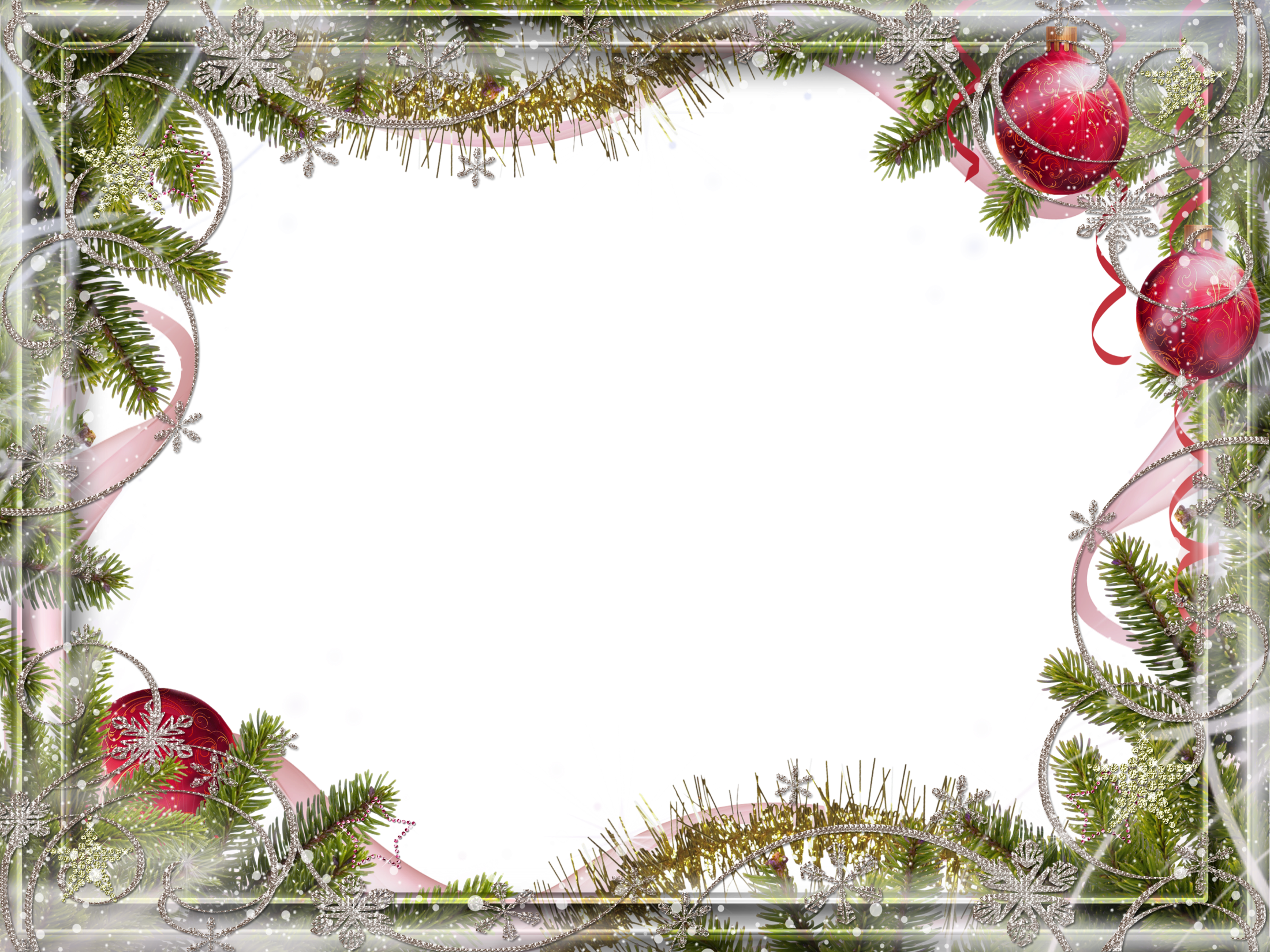 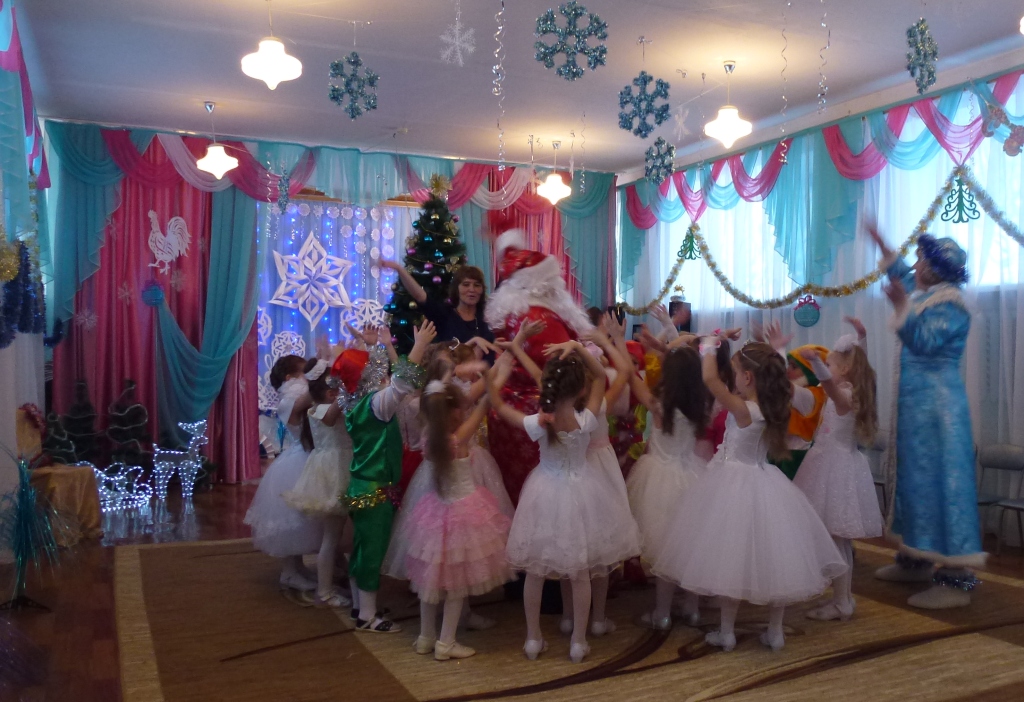 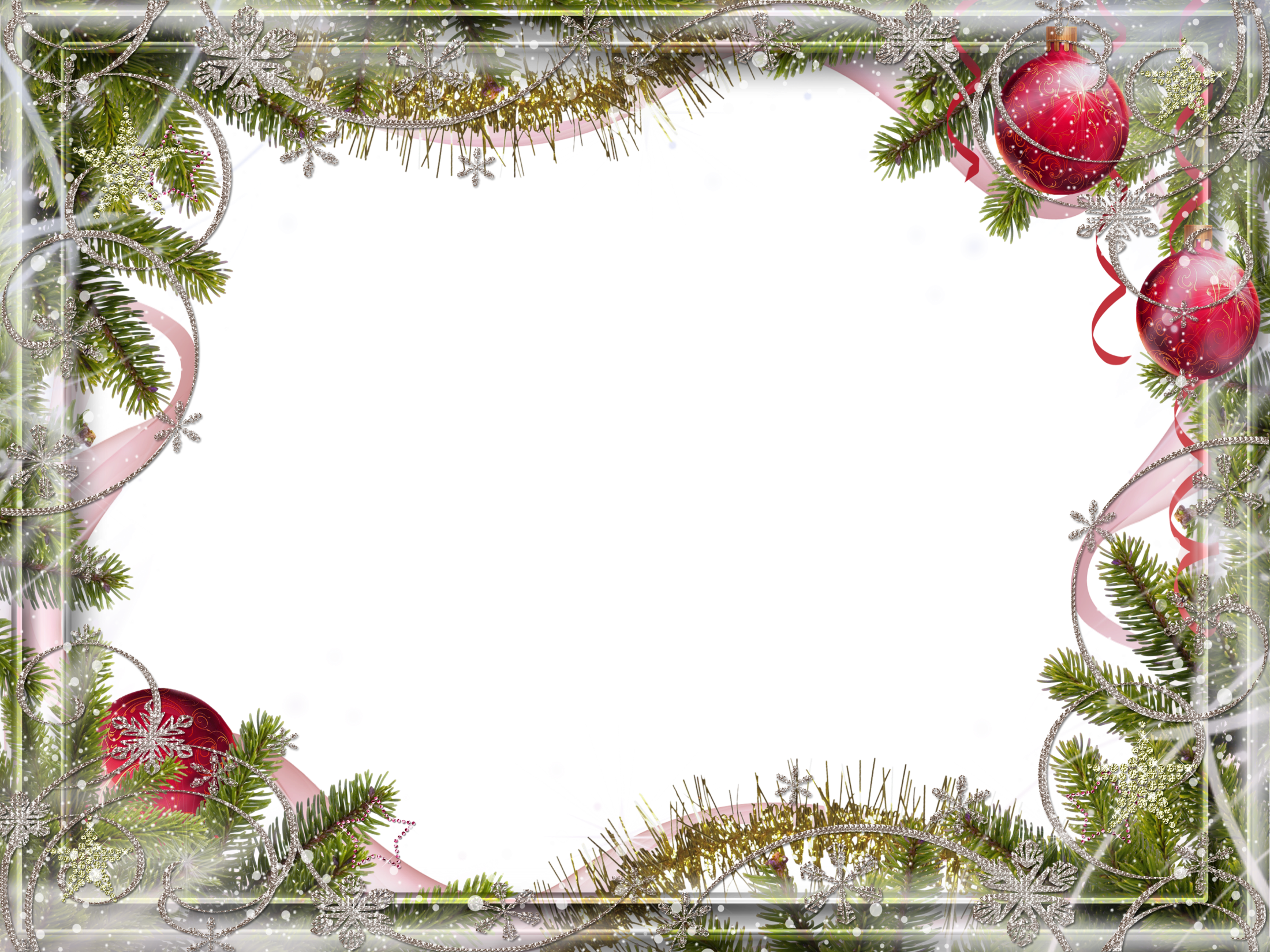 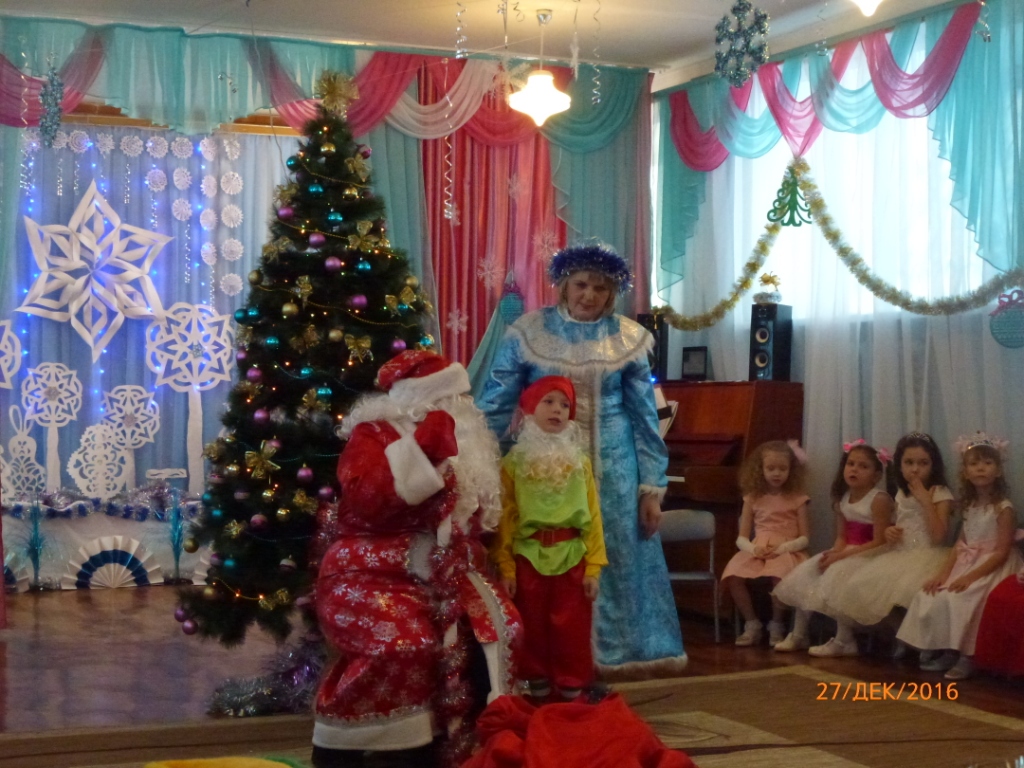 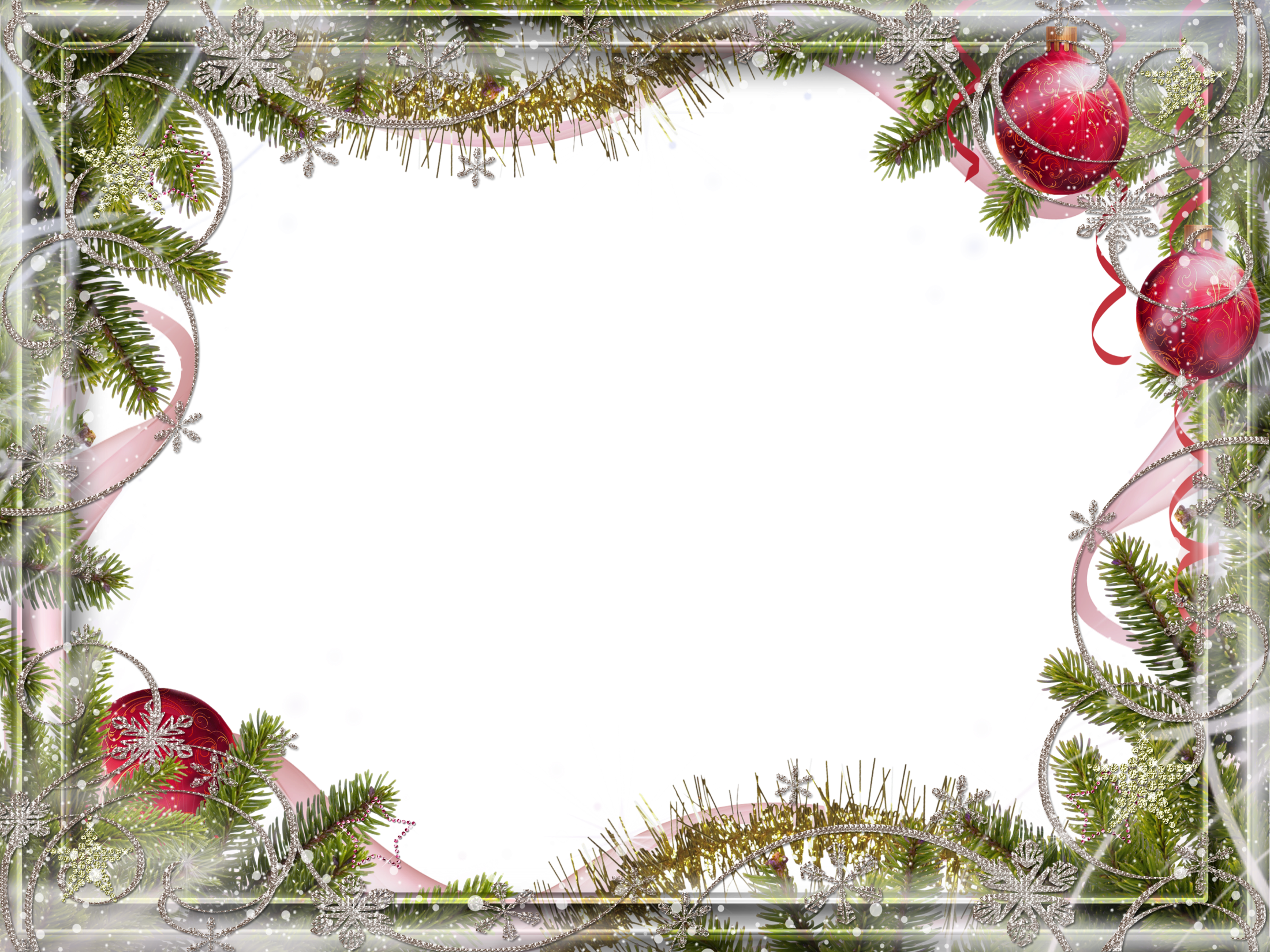 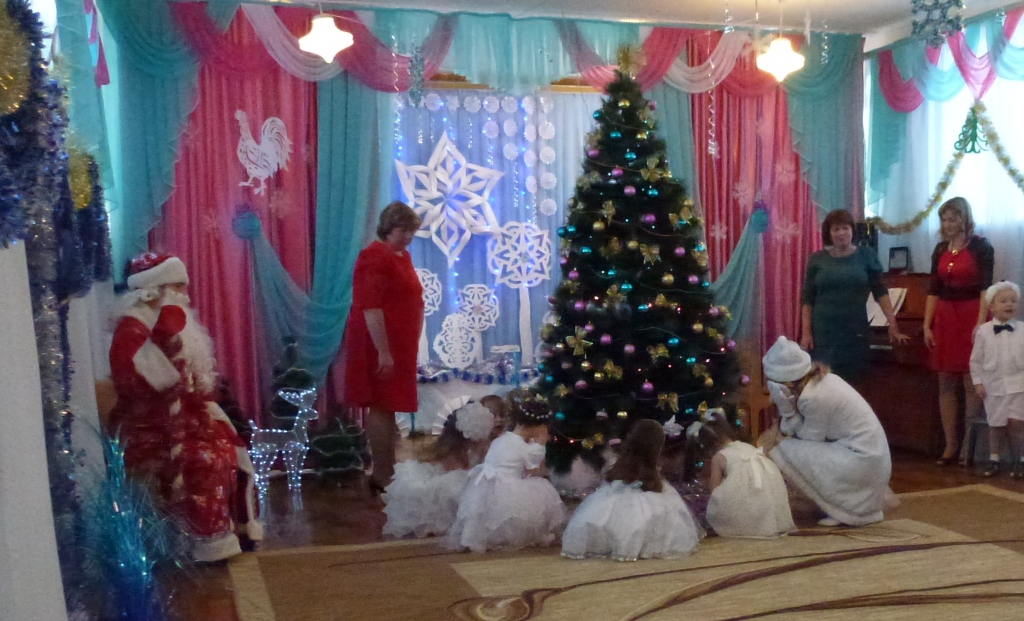 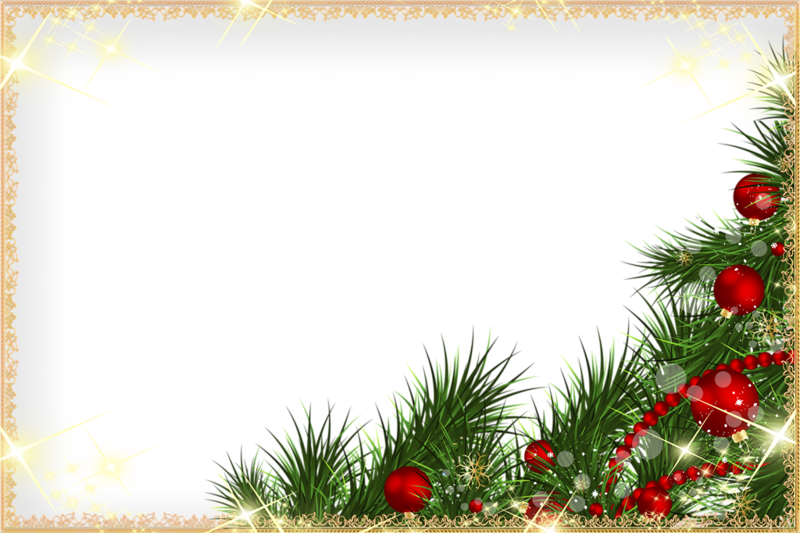 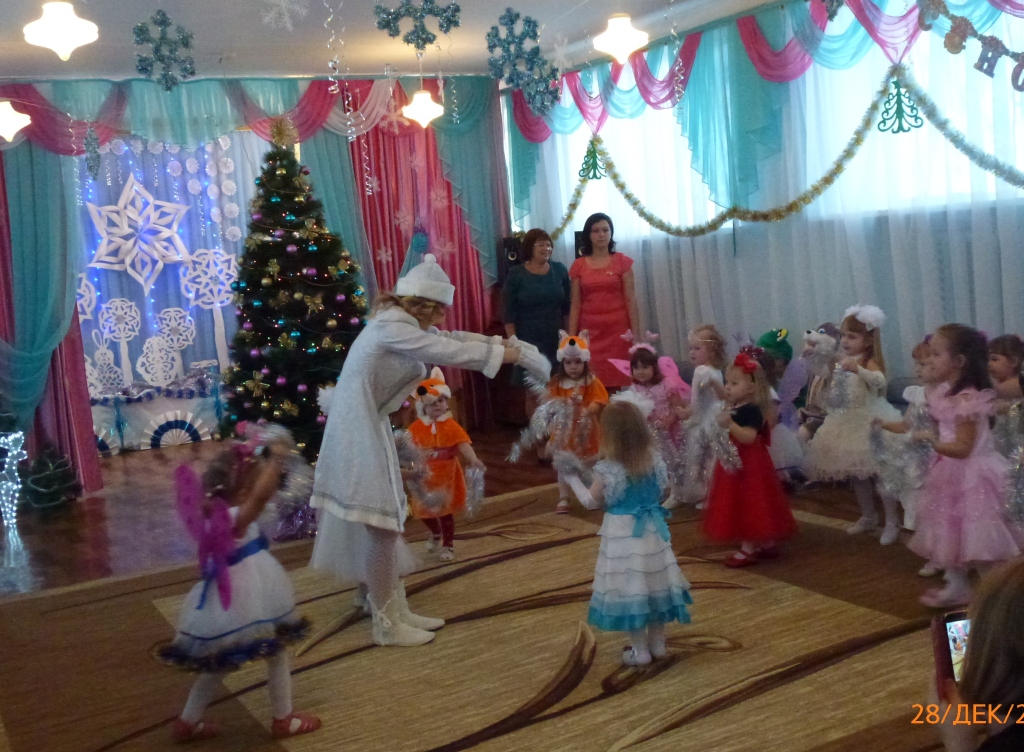 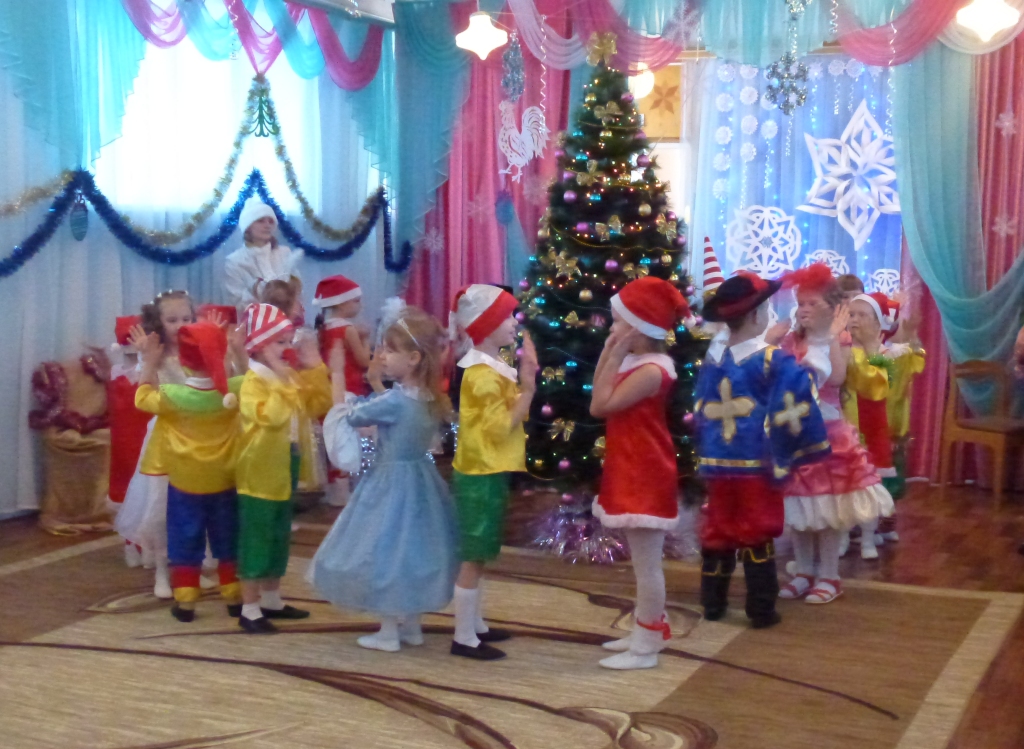 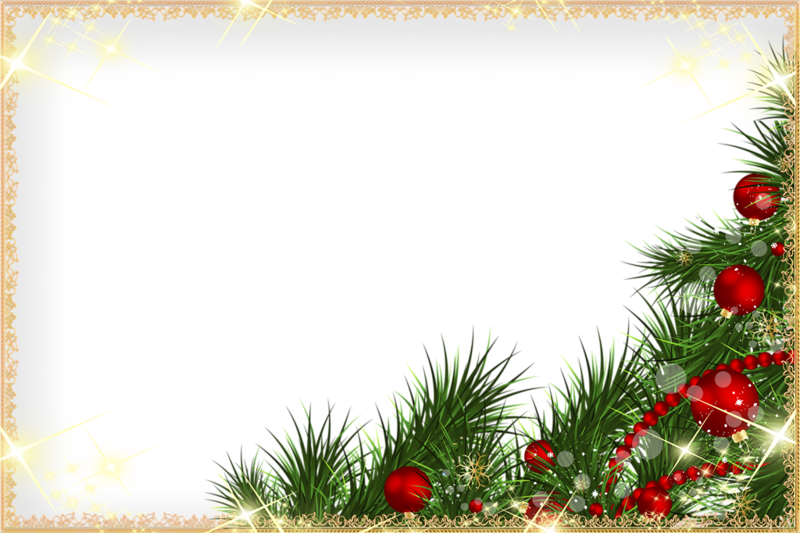 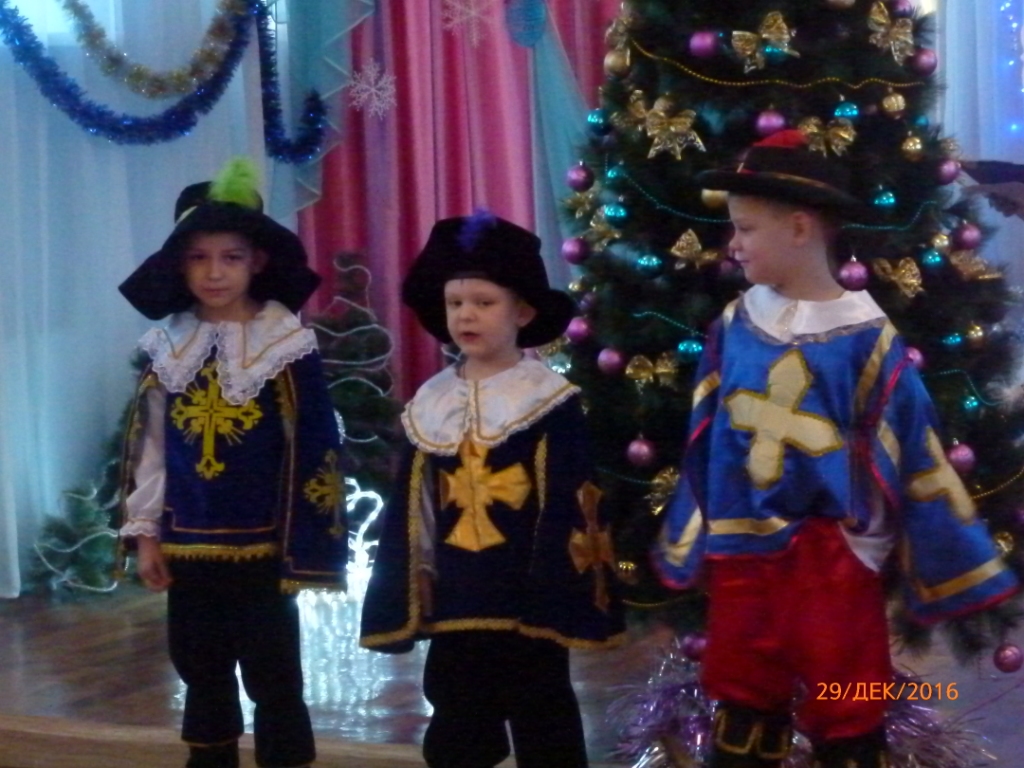 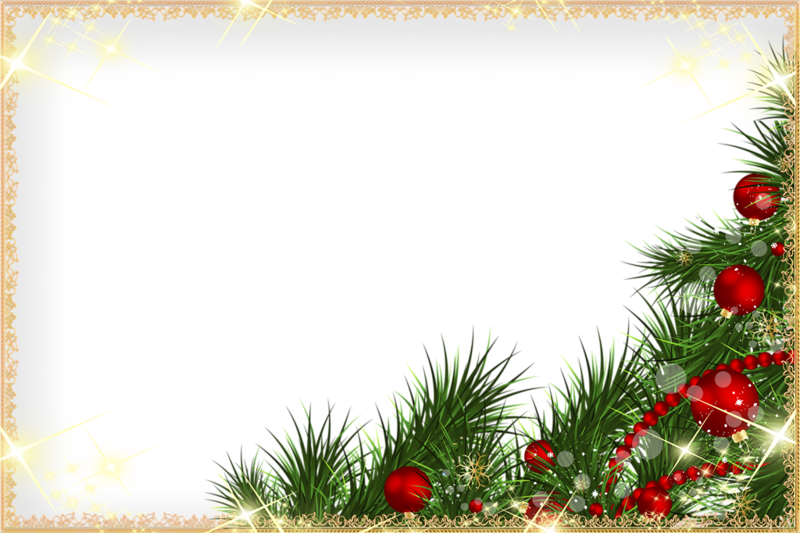 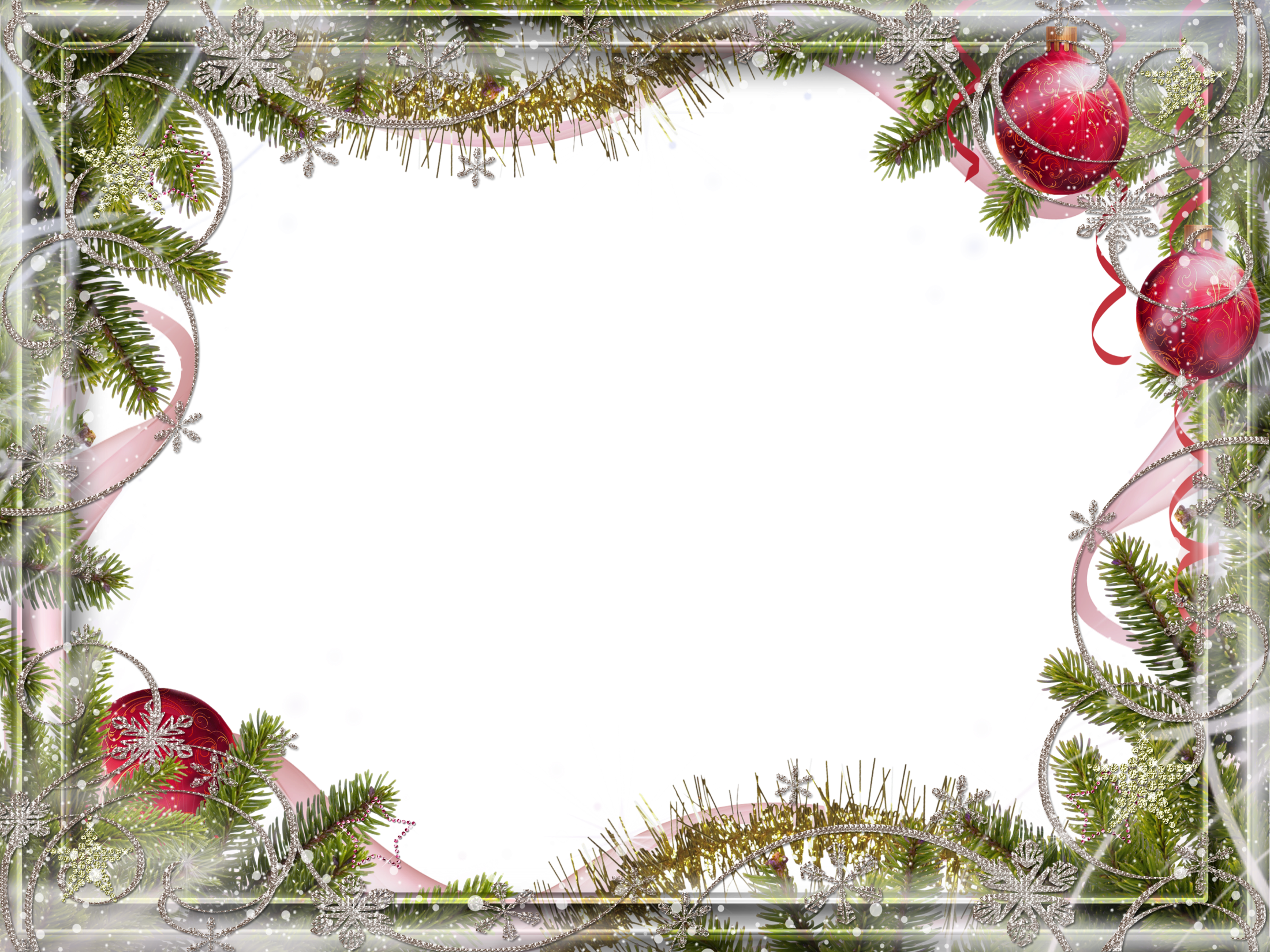 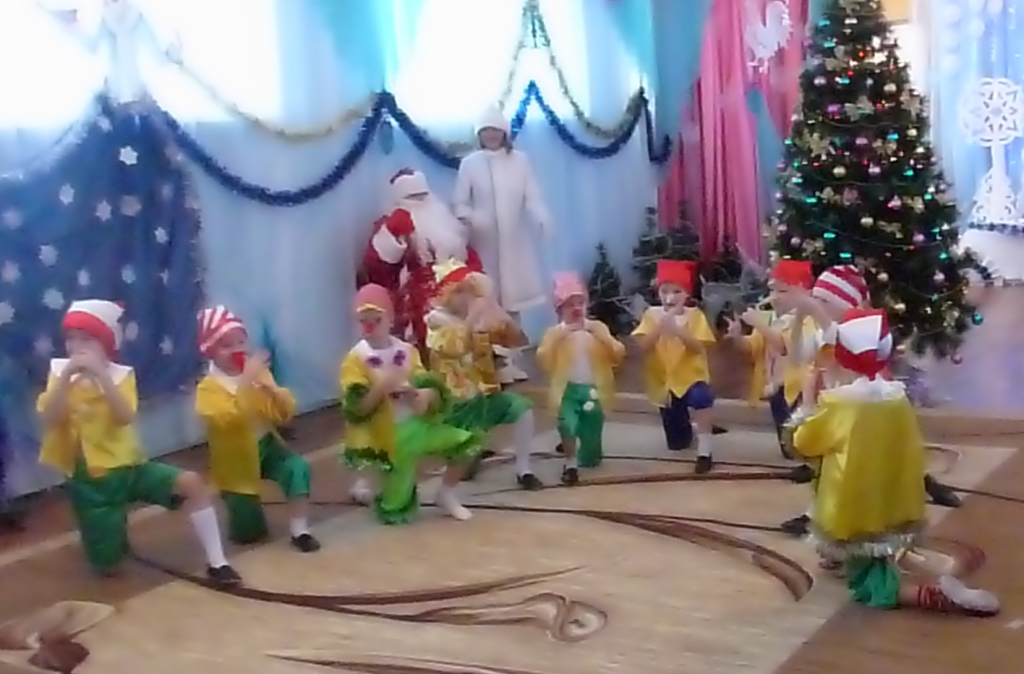 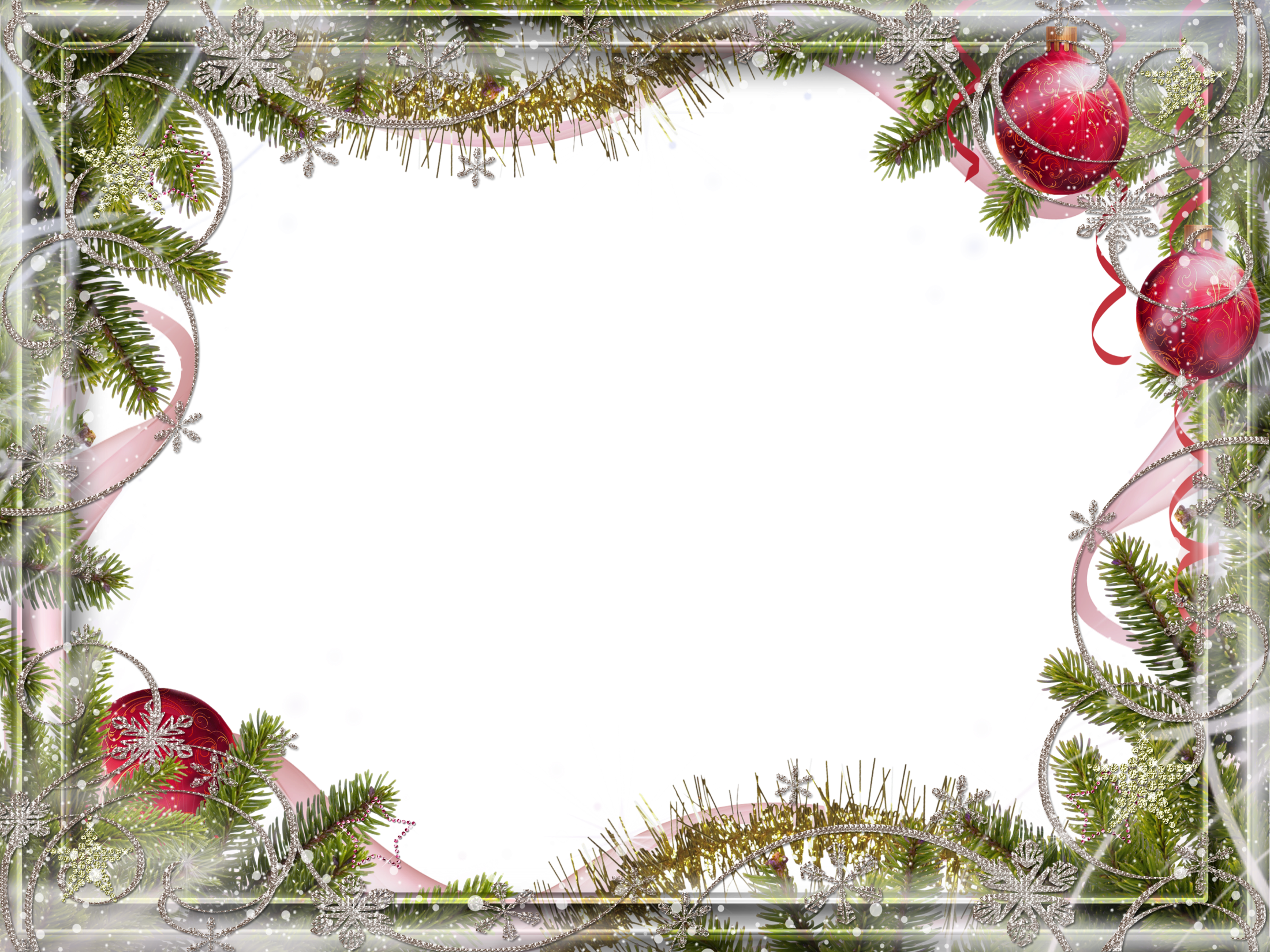 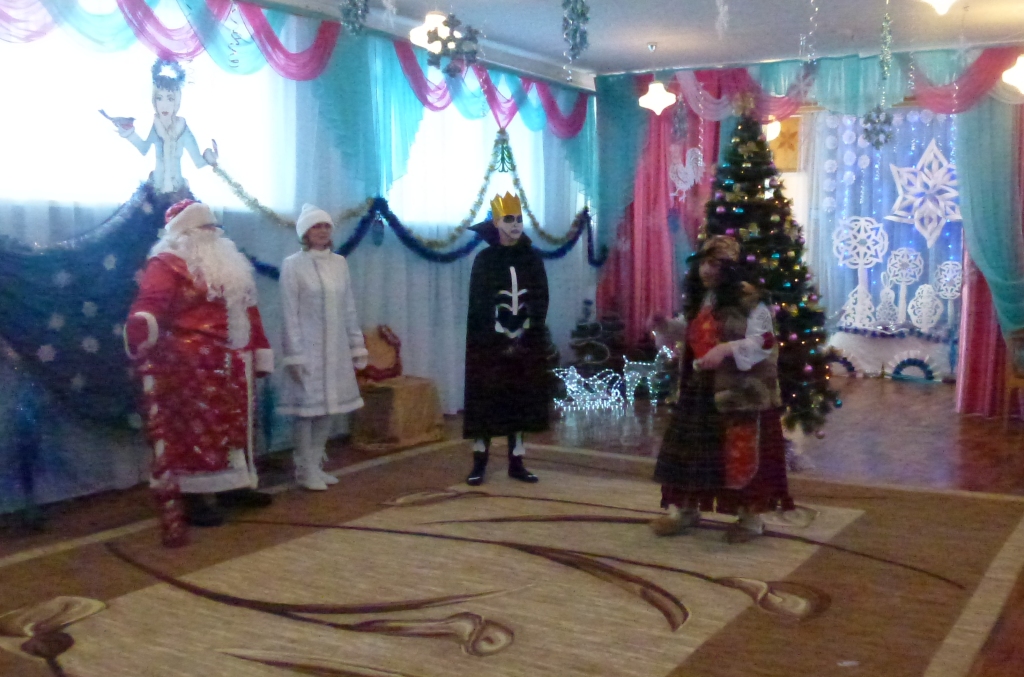